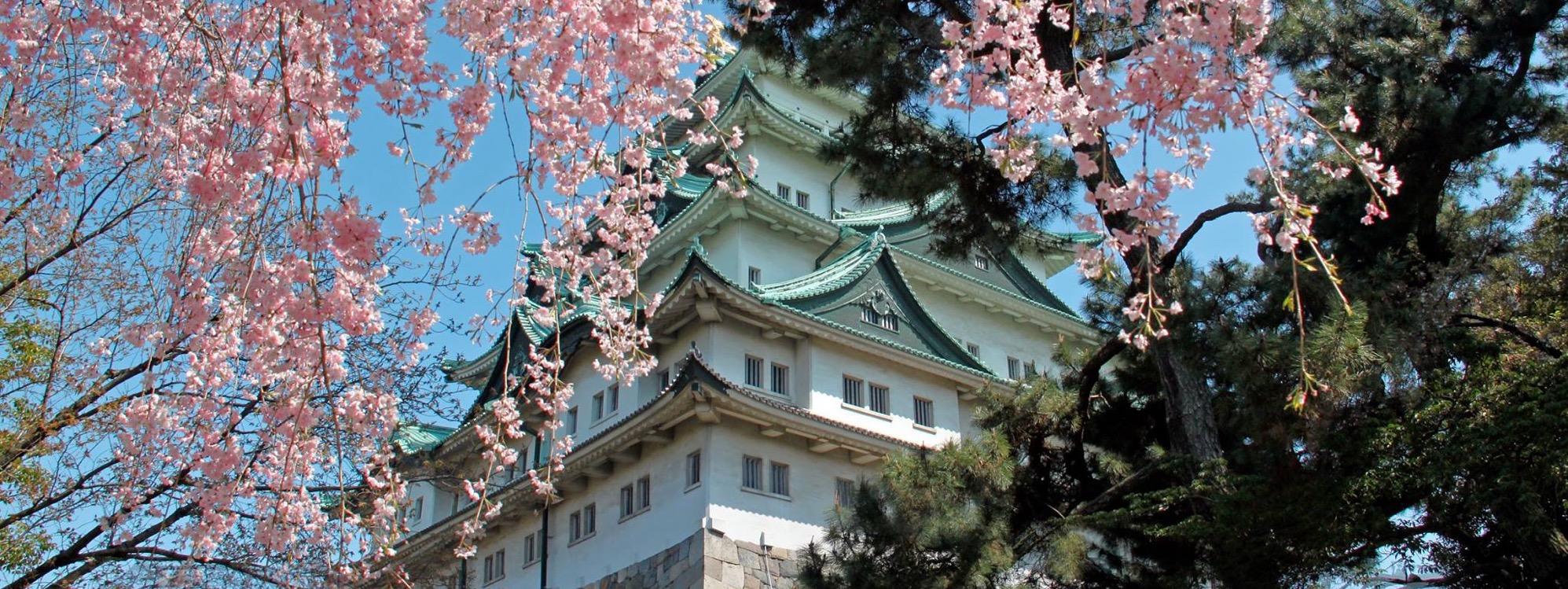 Universal design for learning - Supporting all of your students
Tamsyn Smith, Digital Learning
[Speaker Notes: MA in Applied Linguistics for Language Teaching or MA TESOL Studies programmes
Tamsyn Smith: tms2g12@soton.ac.uk]
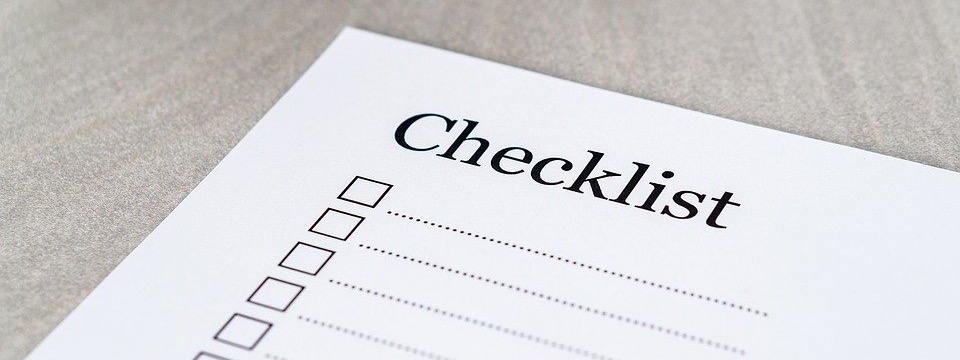 Creating an Accessibility checklist
Blackboard Accessibility Checklist
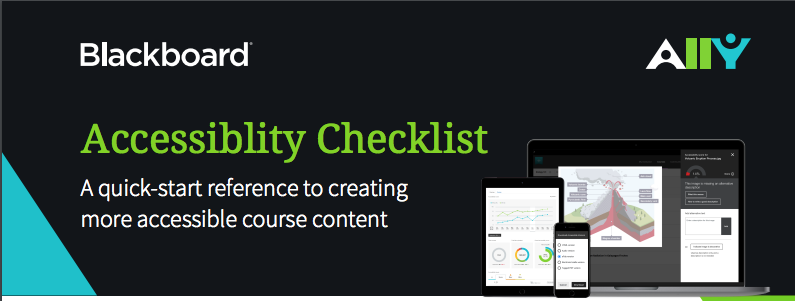 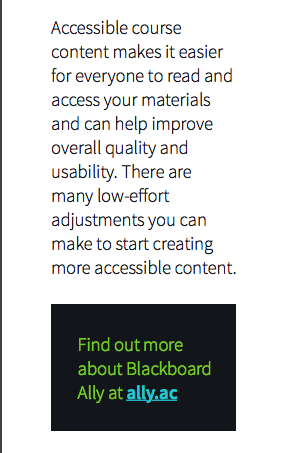 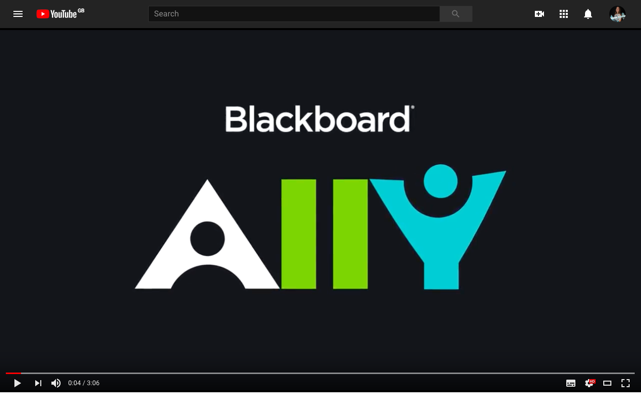 [Speaker Notes: Blackboard Accessibility Checklist downloaded from: https://www.ed.ac.uk/files/atoms/files/ally_accessibility_checklist.pdf

90% students prefer to have captions with videos (University of Oregon) - e.g. can watch videos in places where sound is not accessible.
Mobile use - headings etc makes it better as don’t have to zoom etc It becomes responsive

Short video about Blackboard Ally: https://youtu.be/FmUTPI4sujo]
WebAIM’s WCAG2 Checklist
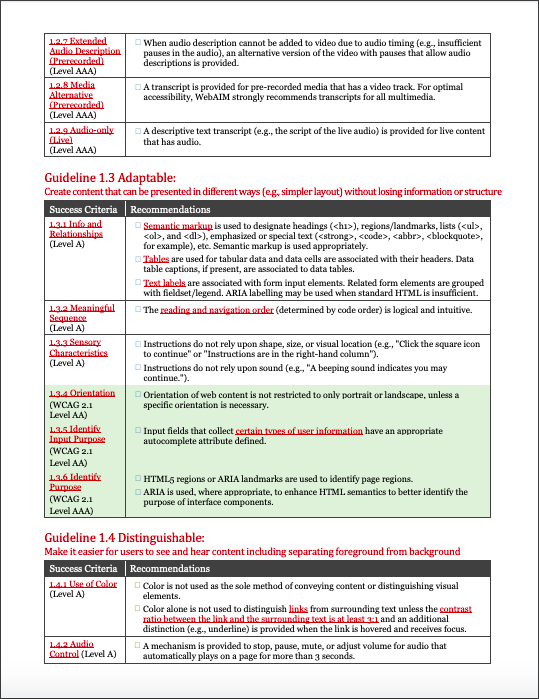 [Speaker Notes: WebAIM's WCAG 2 Checklist: https://webaim.org/standards/wcag/checklist
https://webaim.org/standards/wcag/WCAG2Checklist.pdf]
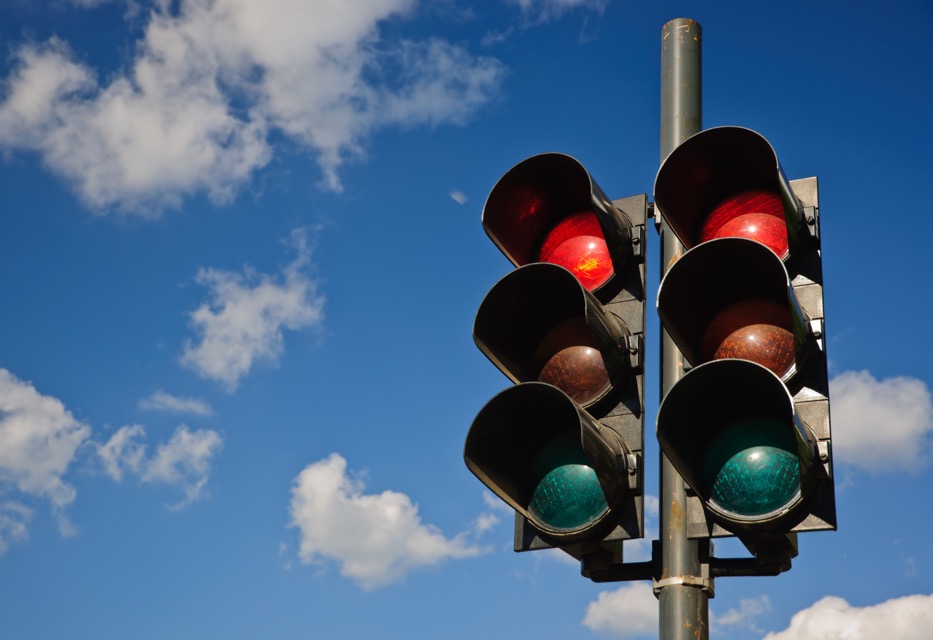 Short term
 What do you need to do now to make your online content more accessible?
Medium term
What are you aiming to do for the next semester?
Long term
How will you make sure that all of your content is accessible?
This Photo by Unknown Author is licensed under CC BY
Prioritise
[Speaker Notes: Consider different kinds of documents e.g. Word documents, powerpoints and videos]